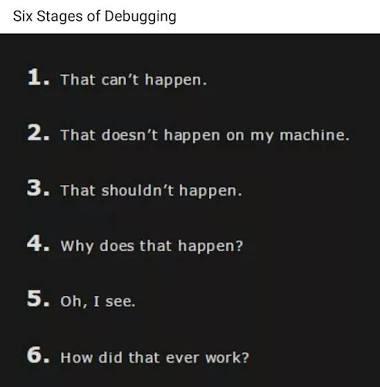 Regular Expressions
Declarative programming (review)
In imperative languages:
A "program" is a description of computational processes
The interpreter carries out execution/evaluation rules 

In declarative languages:
A "program" is a description of the desired result
The interpreter figures out how to generate the result
Domain-specific languages
Many declarative languages are domain-specific: they are designed to tackle problems in a particular domain, instead of being general purpose multi-domain programming languages.
Regular Expressions
Pattern matching
Pattern matching in strings is a common problem in computer programming.
An imperative approach:




An equivalent regular expression:

With regular expressions, a programmer can just describe the pattern using a common syntax, and a regular expression engine figures out how to do the pattern matching for them.
def is_email_address(str):
    parts = str.split('@')
    if len(parts) != 2:
        return False
    domain_parts = parts[1].split('.')
    return len(domain_parts) >= 2 and len(domain_parts[-1]) == 3
(.+)@(.+)\.(.{3})
Matching exact strings
The following are special characters in regular expressions:
 \ ( ) [ ] { } + * ? | $ ^ .
To match an exact string that has no special characters, just use the string:


But if the matched string contains special characters, they must be escaped using a backslash.
Provo, UT 84602
Matches: Provo, UT 84602
\(1\+3\)
Matches: (1+3)
The dot
The . character matches any single character that is not a new line.




It's typically better to match a more specific range of characters, however..
.a.a.a
Matches: banana
It also matches: Canada
Character classes
Quantifiers
These indicate how many of a character/character class to match.
Anchors
These don't match an actual character; they indicate the position where the surrounding pattern should be found.
Combining patterns
Patterns P₁ and P₂ can be combined in various ways.
Regular expressions in Python
Support for regular expressions
Regular expressions are supported natively in many languages and tools.
Languages: Perl, ECMAScript, Java, Python, ..
Tools: Excel/Google Spreadsheets, SQL, BigQuery, VSCode, grep, ...
Raw strings
In normal Python strings, a backslash indicates an escape sequence, like \n for new line or \b for bell.


But backslash has a special meaning in regular expressions. To make it easy to write regular expressions in Python strings, use raw strings by prefixing the string with an 'r':
>>> print("I have\na newline in me.")
I have
a newline in me
pattern = r"\b[ab]+\b"
The re module
The re module provides many helpful functions.
Match objects
The functions re.match, re.search, and re.fullmatch all take a string containing a regular expression and a string of text. They return either a Match object or, if there is no match, None.
re.fullmatch requires that the pattern matches the entirety of the string:



Match objects are treated as true values, so you can use the result as a boolean:
import re

re.fullmatch(r'-?\d+', '123')           # <re.Match object>
re.fullmatch(r'-?\d+', '123 peeps')     # None
bool(re.fullmatch(r'-?\d+', '123'))         # True
bool(re.fullmatch(r'-?\d+', '123 peeps'))   # False
Inspecting a match
re.search returns a match object representing the first occurrence of pattern within string.


Match objects also carry information about what has been matched. The .group() method allows you to retrieve it.
title = "I Know Why the Caged Bird Sings"
bool(re.search(r'Bird', title)) # True
x = "This string contains 35 characters."
mat = re.search(r'\d+', x)
mat.group(0)               # '35'
Match groups
If there are parentheses in a patterns, each of the parenthesized groups will become groups in the match object.
x = "There were 12 pence in a shilling and 20 shillings in a pound."
mat = re.search(r'(\d+)[a-z\s]+(\d+)', x)
# '12 pence in a shilling and 20'
# '12'
# '20'
# ('12', '20')
mat.group(0) 
mat.group(1) 
mat.group(2) 
mat.groups()
Finding multiple matches
re.findall() returns a list of strings representing all matches of pattern within string, from left to right.
locations = "AL 36362, MD 21221, UT 84660"
re.findall(r'\d\d\d\d\d', locations)
# ['36362', '21221', '84660']
Reusing a Regular Expression
Often, we may want to reuse a regular expression on multiple strings.
When that is the case, we can use the compile() function to create a regular expression object that can be reused

The same functions we saw in the previous slides can be called on this object, but we no longer need to pass in the expression, it already knows what that is



This can be more efficient as it only has to figure out how to identify the string once, instead of recreating it each time we call the function.
regex = re.compile(r'\d{5}')
locations = "AL 36362, MD 21221, UT 84660"
regex.findall(locations)    # ['36362', '21221', '84660']
locations2 = "UT 84602, MD 20740, CA 94043"
regex.findall(locations2)   # ['84602', '20740', '94043']
Resolving ambiguity
Ambiguous matches
Regular expressions can match a given string in more than one way. Especially when there are parenthesized groups, this can lead to ambiguity:







Python resolves these particular ambiguities in favor of the first option.
mat = re.match(r'wind|window', 'window')
mat.group()  

mat = re.match(r'window|wind', 'window')
mat.group() 

mat = re.match(r'(wind|window)(.*)shade', 'window shade')
mat.groups()

mat = re.match(r'(window|wind)(.*)shade', 'window shade')
mat.groups()
# 'wind'
# 'window'
# ('wind', 'ow ')
# ('window', ' ')
Ambiguous quantifiers
Likewise, there is ambiguity with *, +, and ?.







Python chooses to match greedily, matching the pattern left-to-right and, when given a choice, matching as much as possible while still allowing the rest of the pattern to match.
mat = re.match(r'(x*)(.*)', 'xxx')
mat.groups()

mat = re.match(r'(x+)(.*)', 'xxx')
mat.groups()

mat = re.match(r'(x?)(.*)', 'xxx')
mat.groups()

mat = re.match(r'(.*)/(.+)', '12/10/2020')
mat.groups()
# ('xxx', '')
# ('xxx', '')
# ('x', 'xx')
# ('12/10', '2020')
Lazy operators
Sometimes, you don’t want to match as much as possible.
The lazy operators *?, +?, and ?? match only as much as necessary for the whole pattern to match.





The ambiguities introduced by *, +, ?, and | don’t matter if all you care about is whether there is a match!
mat = re.match(r'(.*)(\d*)', 'I have 5 dollars')
mat.groups() # ('I have 5 dollars', '')

mat = re.match(r'(.*?)(\d+)', 'I have 5 dollars')
mat.groups() # ('I have ', '5')

mat = re.match(r'(.*?)(\d*)', 'I have 5 dollars')
mat.groups() # ('', '')
⚠️ A word of caution ⚠️
Regular expressions can be very useful. However:
Very long regular expressions can be difficult for other programmers to read and modify. 🤯
See also: Write-only
Since regular expressions are declarative, it's not always clear how efficiently they'll be processed. 🐌 Some processing can be so time-consuming, it can take down a server.
Regular expressions can't parse everything! Don't write an HTML parser with regular expressions.